Solve a puzzle involving time
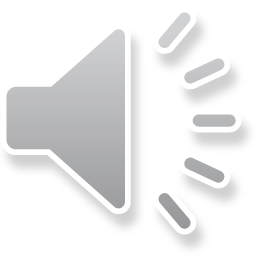 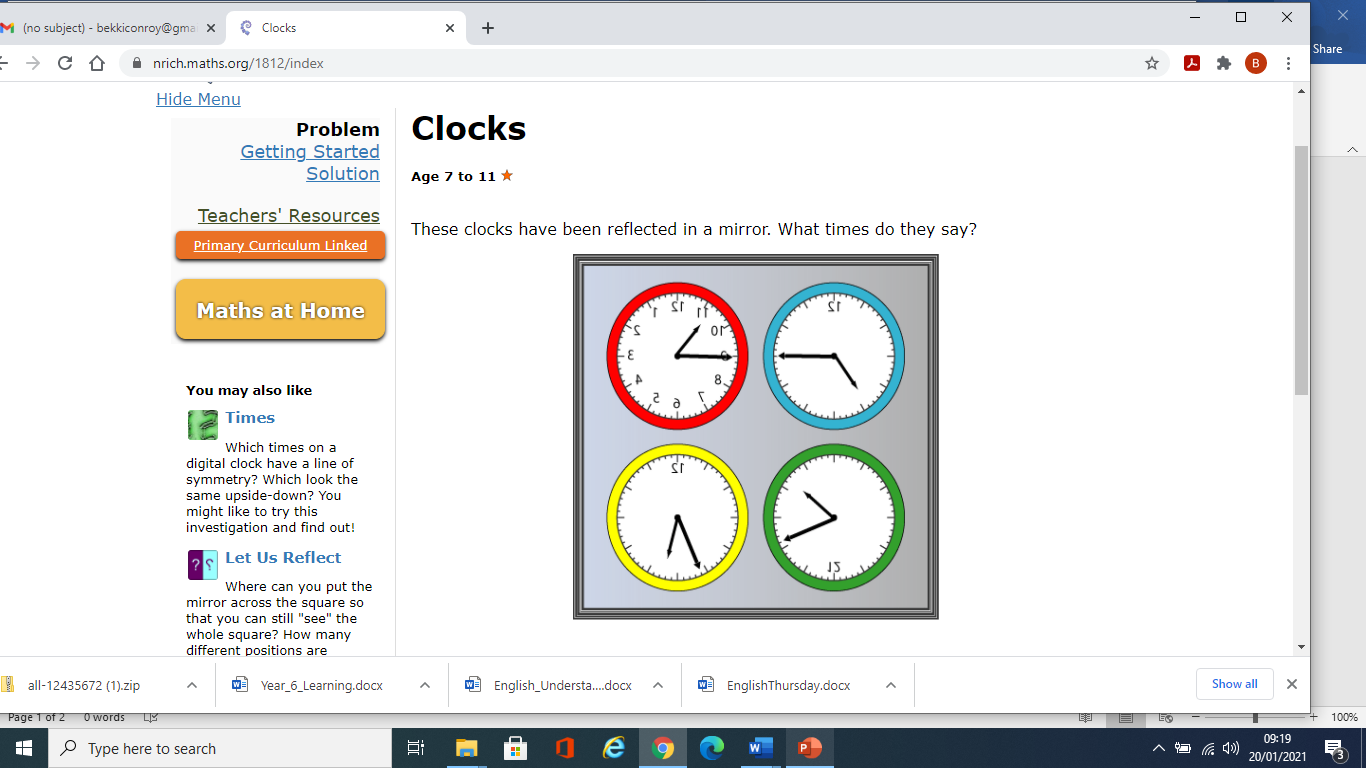 Step 1

Look carefully at these clocks?

What do you notice?
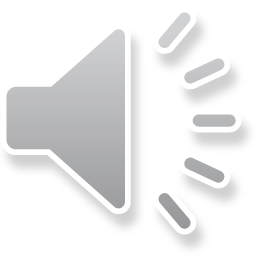 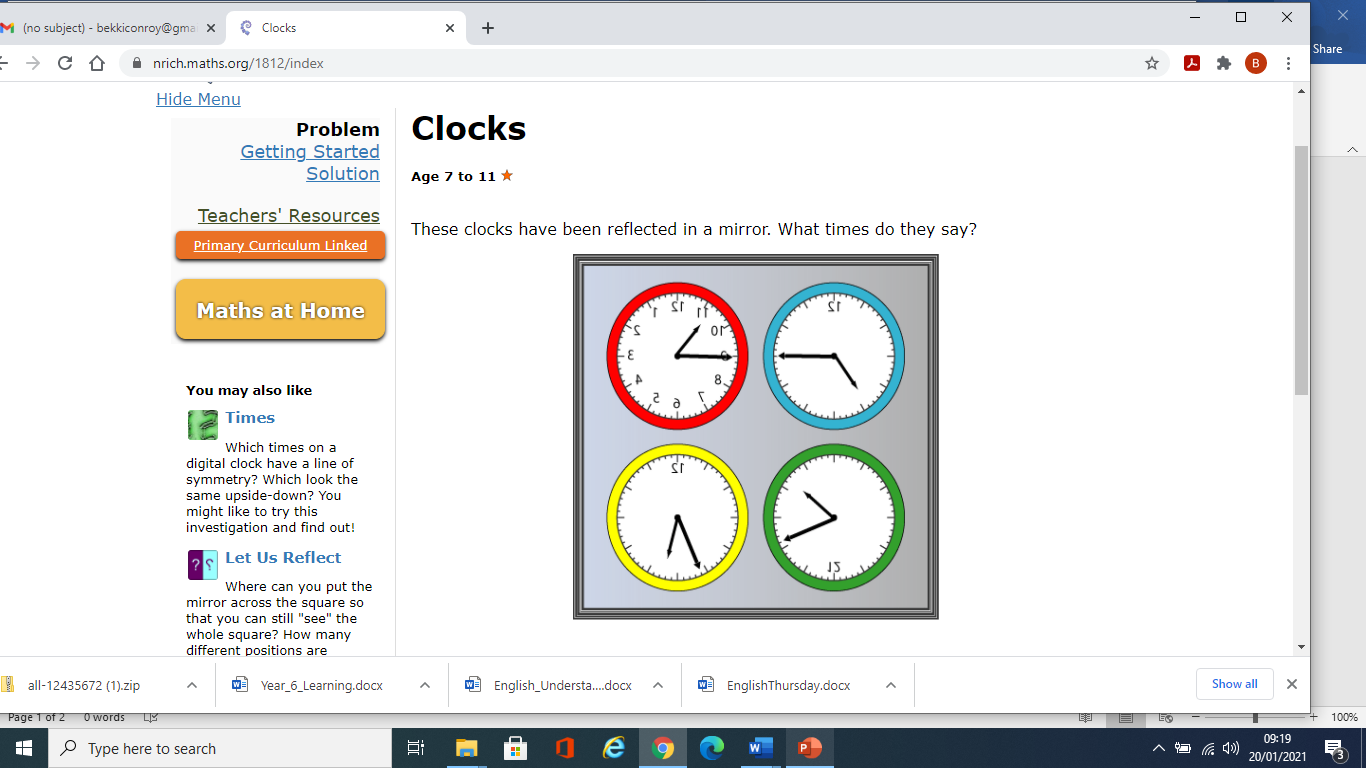 Step 2

These clocks have been reflected backwards.

How can we work out what time it is?
Using a clock in your home or an interactive one on https://www.topmarks.co.uk/time/teaching-clock
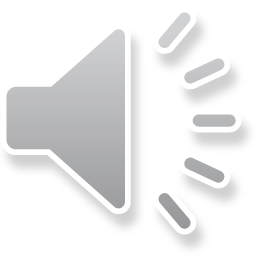 Step 3
How can we work out what time it is?

Where is the hour hand pointing?

Where is the minute hand pointing?
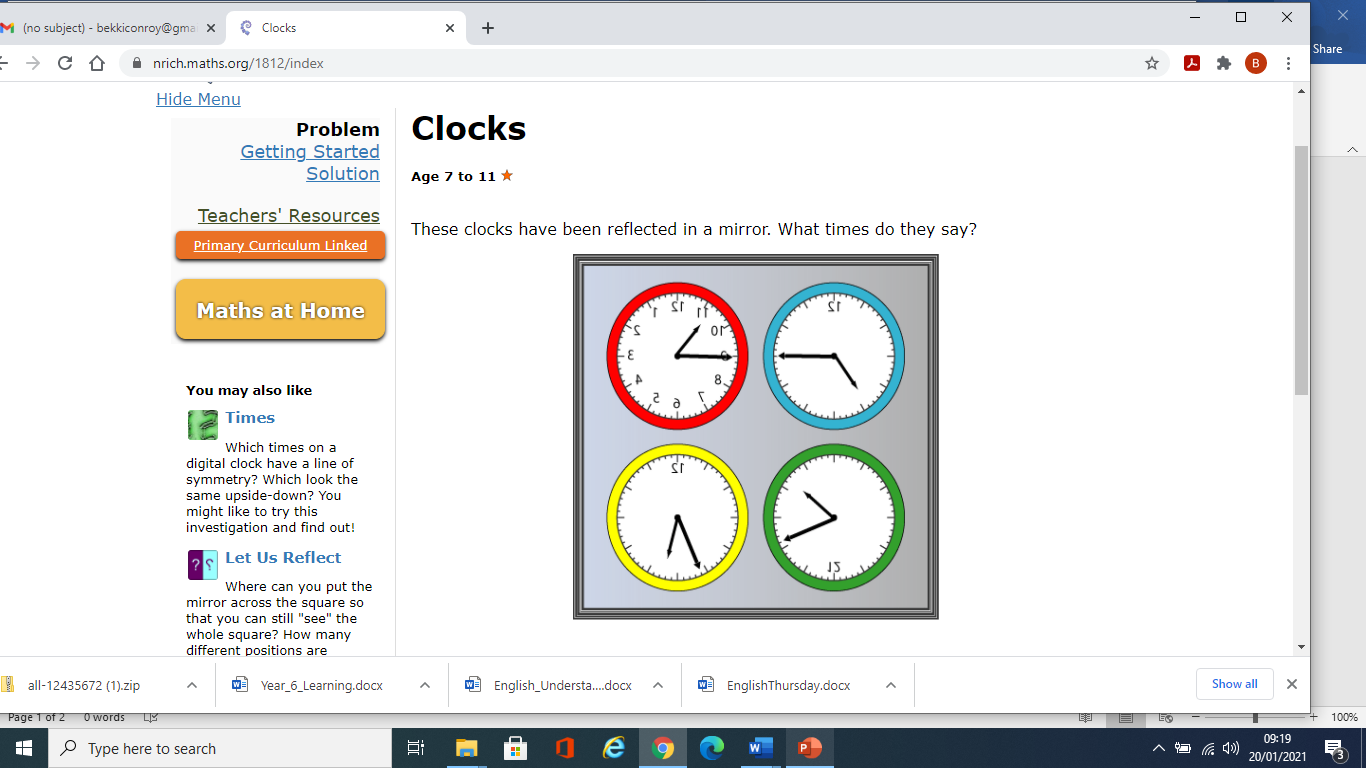 Using a clock in your home or an interactive one on https://www.topmarks.co.uk/time/teaching-clock 

can also help you.
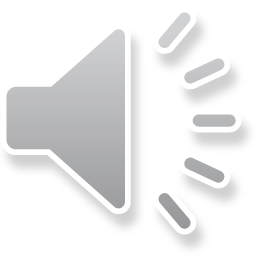 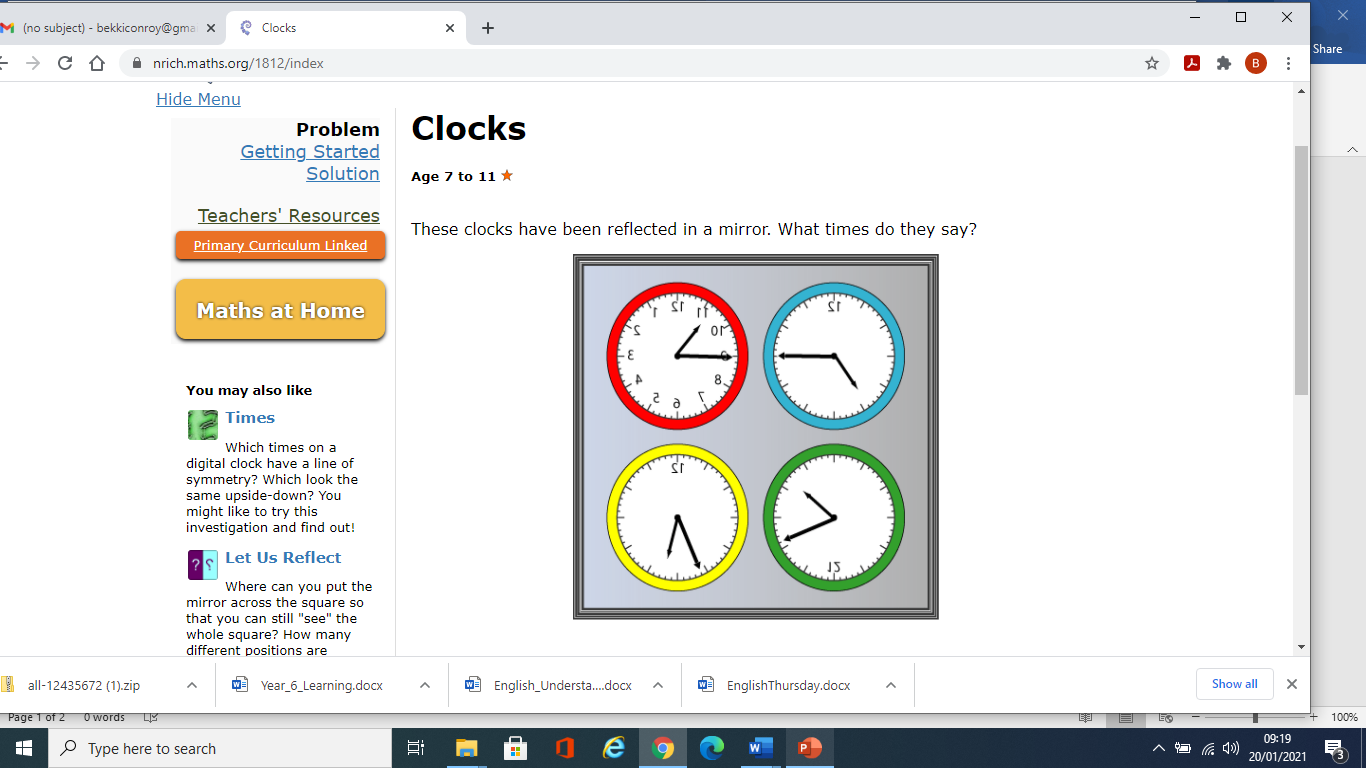 The hour hand is pointing almost at the 11
The minute hand is pointing at the 9
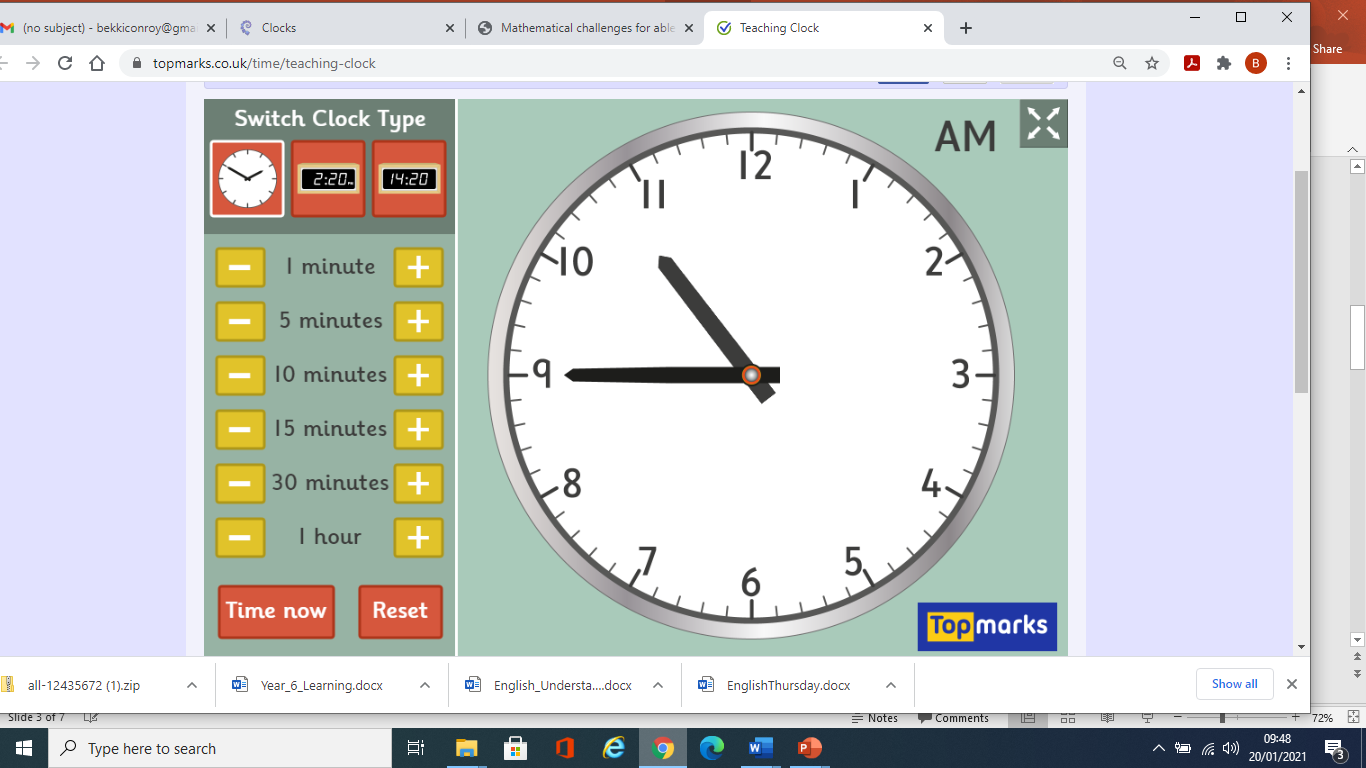 Therefore it is 10:45 or quarter to 11
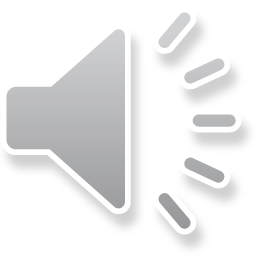 Now it’s your turn.
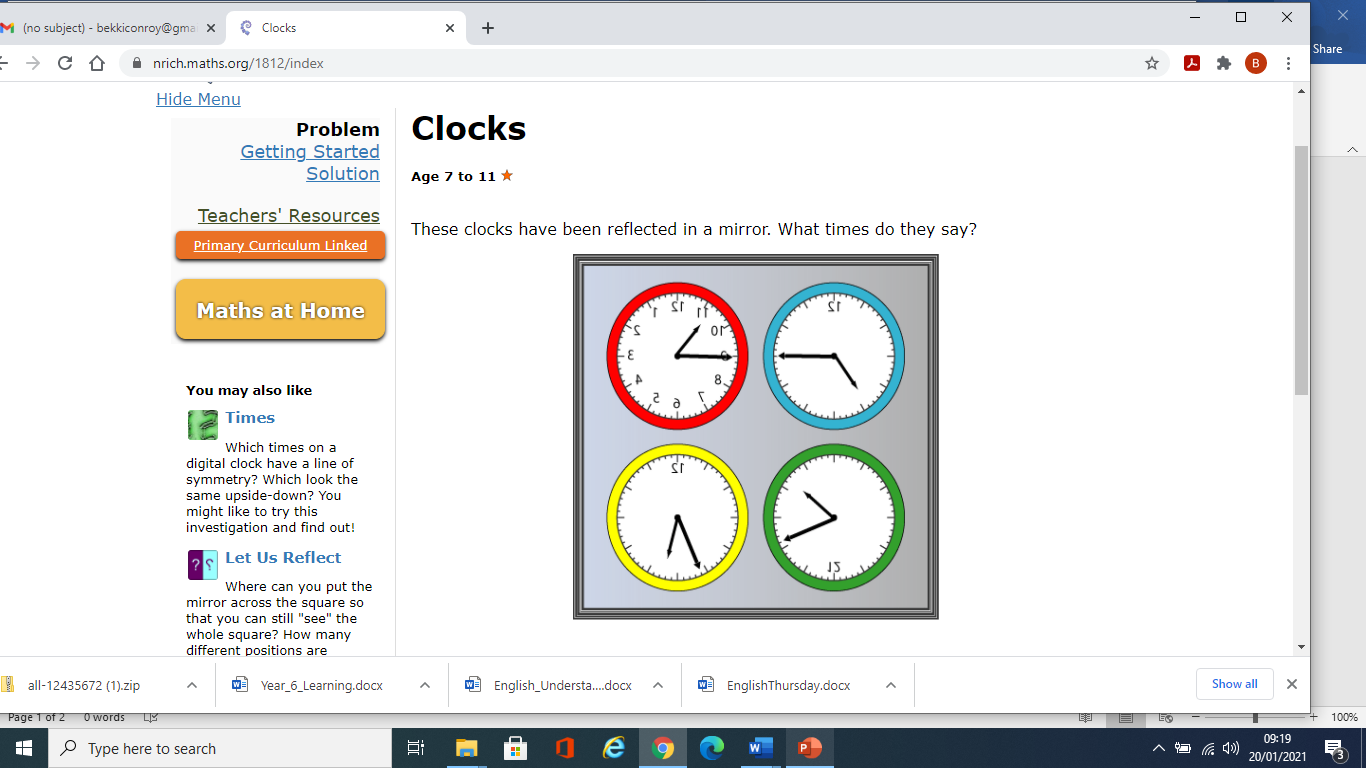 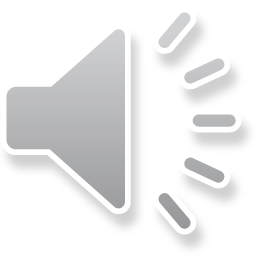